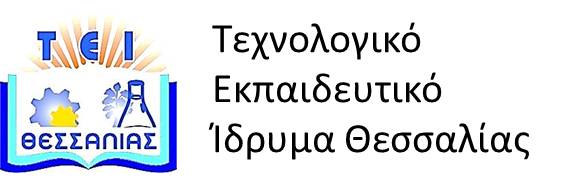 Διαχείριση Κινδύνου
Ενότητα 7:  Παρακολούθηση Κινδύνων.
    Διδάσκων: Βασιλική Καζαντζή, 
Επίκουρος Καθηγήτρια.
Τμήμα Διοίκηση Επιχειρήσεων.
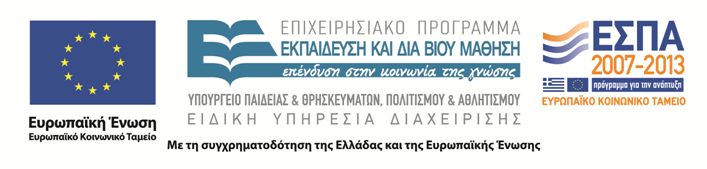 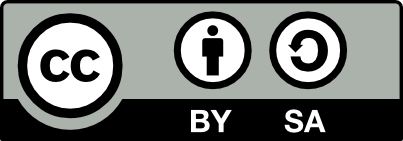 Άδειες χρήσης
Το παρόν εκπαιδευτικό υλικό υπόκειται στην παρακάτω άδεια χρήσης Creative Commons (C C): Αναφορά δημιουργού (B Y), Παρόμοια Διανομή (S A), 3.0, Μη εισαγόμενο. 
Για εκπαιδευτικό υλικό, όπως εικόνες, που υπόκειται σε άλλου τύπου άδειας χρήσης, η άδεια χρήσης αναφέρεται ρητώς.
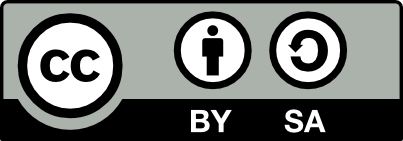 2
Χρηματοδότηση
Το παρόν εκπαιδευτικό υλικό έχει αναπτυχθεί στα πλαίσια του εκπαιδευτικού έργου του διδάσκοντα. 
Το έργο «Ανοικτά Ακαδημαϊκά Μαθήματα στο ΤΕΙ Θεσσαλίας» έχει χρηματοδοτήσει μόνο τη αναδιαμόρφωση του εκπαιδευτικού υλικού.
Το έργο υλοποιείται στο πλαίσιο του Επιχειρησιακού Προγράμματος  «Εκπαίδευση και Δια Βίου Μάθηση» και συγχρηματοδοτείται από την Ευρωπαϊκή Ένωση (Ευρωπαϊκό Κοινωνικό Ταμείο) και από εθνικούς πόρους.
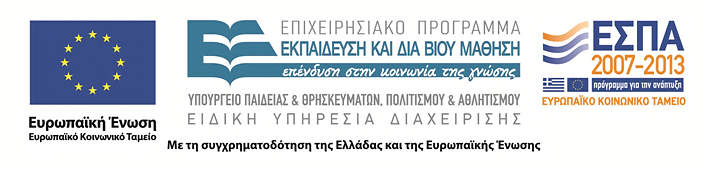 3
Σκοποί ενότητας
Να γνωρίζουν την εξέλιξη της πληροφορικής, σε σχέση με την εξέλιξη της εκπαίδευσης, και τις μεθοδολογίες της εκπαίδευσης.
Παρακολούθηση Κινδύνων
4
Περιεχόμενα ενότητας
1)  Παρακολούθηση κινδύνων
Παρακολούθηση Κινδύνων
5
Συνεχιζόμενη διαδικασία διαχείρισης κινδύνων
Παρακολούθηση Κινδύνων
6
Σκοπός σταδίου
Παρακολούθηση εντοπισθέντων, εναπομείναντων, και δευτερευόντων κινδύνων.
Εντοπισμός νέων κινδύνων.
Πιθανή αναθεώρηση σχεδίων αντιμετώπισης.
Έλεγχος εκτέλεσης ενεργειών αντιμετώπισης.
Εξέταση αποτελεσματικότητας των ενεργειών αντιμετώπισης.
Παρακολούθηση Κινδύνων
7
Βασικές λειτουργίες παρακολούθησης
1.  Παρακολούθηση υλοποίησης ενεργειών αντιμετώπισης 
κινδύνων.
2.  Παρακολούθηση εμφάνισης προπομπών κινδύνων.
3.  Διαχείριση σχεδίου αντιμετώπισης κινδύνων.
4.  Εντοπισμός νέων κινδύνων.
5.  Διαχείριση μη εντοπισθέντων κινδύνων που 
εμφανίζονται.
6.  Παρακολούθηση των «πράσινων» κινδύνων.
7.  Κοινοποίηση στοιχείων για τη διαχείριση κινδύνων.
Παρακολούθηση Κινδύνων
8
Παρακολούθηση κινδύνων
Φύλλο κινδύνου: Η ταυτότητα του κινδύνου.
Δημιουργείται κατά τον εντοπισμό του κινδύνου.
Αρχειοθετείται για λόγους διαχείρισης γνώσης.
Περιλαμβάνει γενικά στοιχεία του κινδύνου, στοιχεία από την ανάλυση του κινδύνου, στοιχεία για την αντιμετώπιση του κινδύνου, και κάποιες παρατηρήσεις.
Ανάλογα με το υπό μελέτη έργο και την ωριμότητα των στελεχών σε σχέση με τη διαχείριση κινδύνων, το φύλλο κινδύνου τροποποιείται ανάλογα.
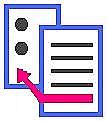 Παρακολούθηση Κινδύνων
9
Τέλος ενότητας
Επεξεργασία: Σοφιανίδου Γεωργία
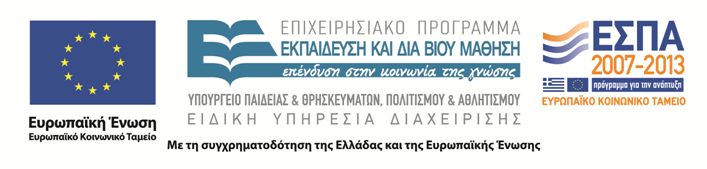 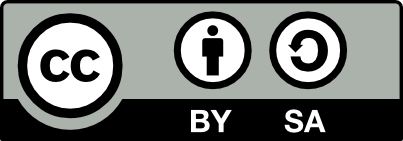